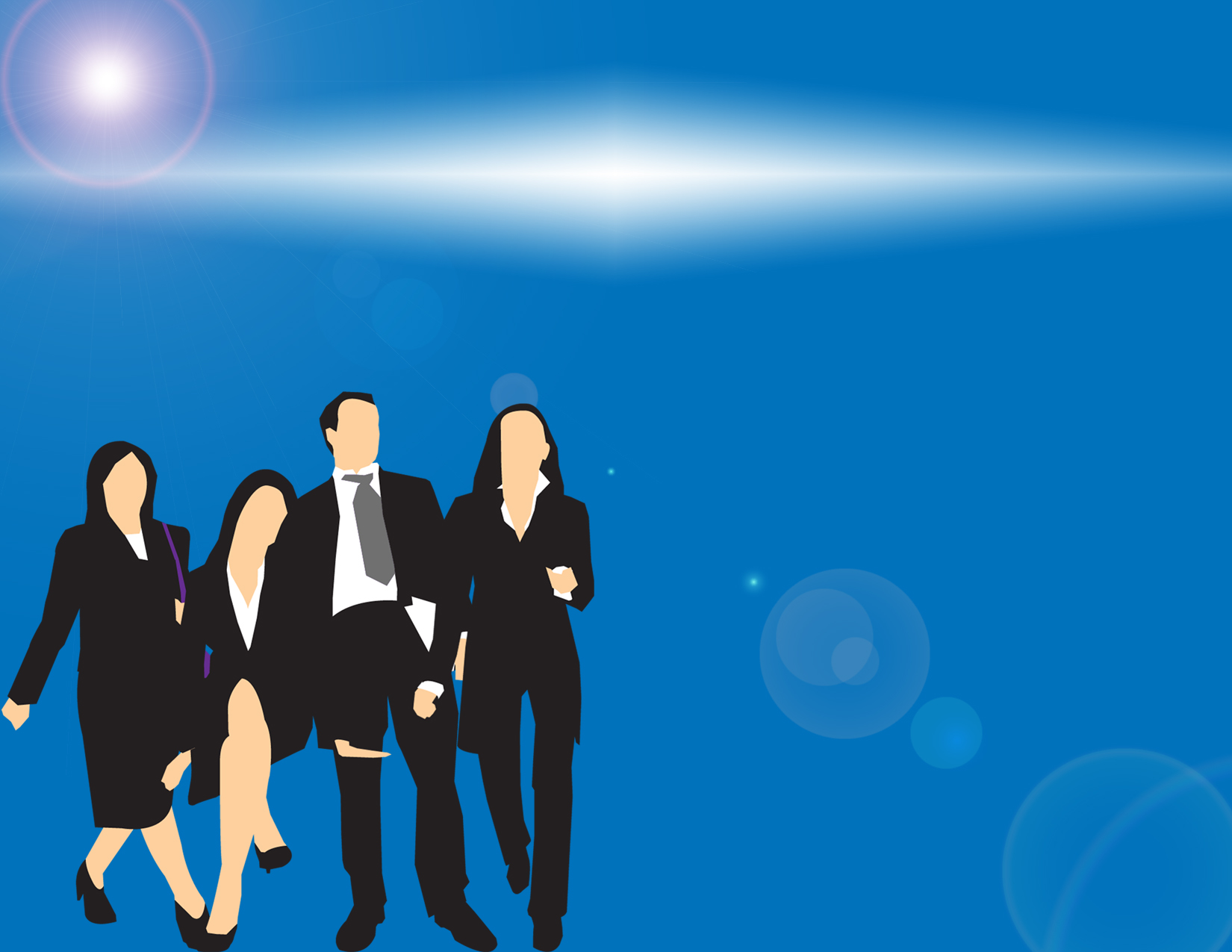 Leadership and Social Responsibility
Group 6 MGNT101
Anne Marie Cas
Vanessa Santos
Julie Rose Sabijon
Herman Carlo Sta. Ana
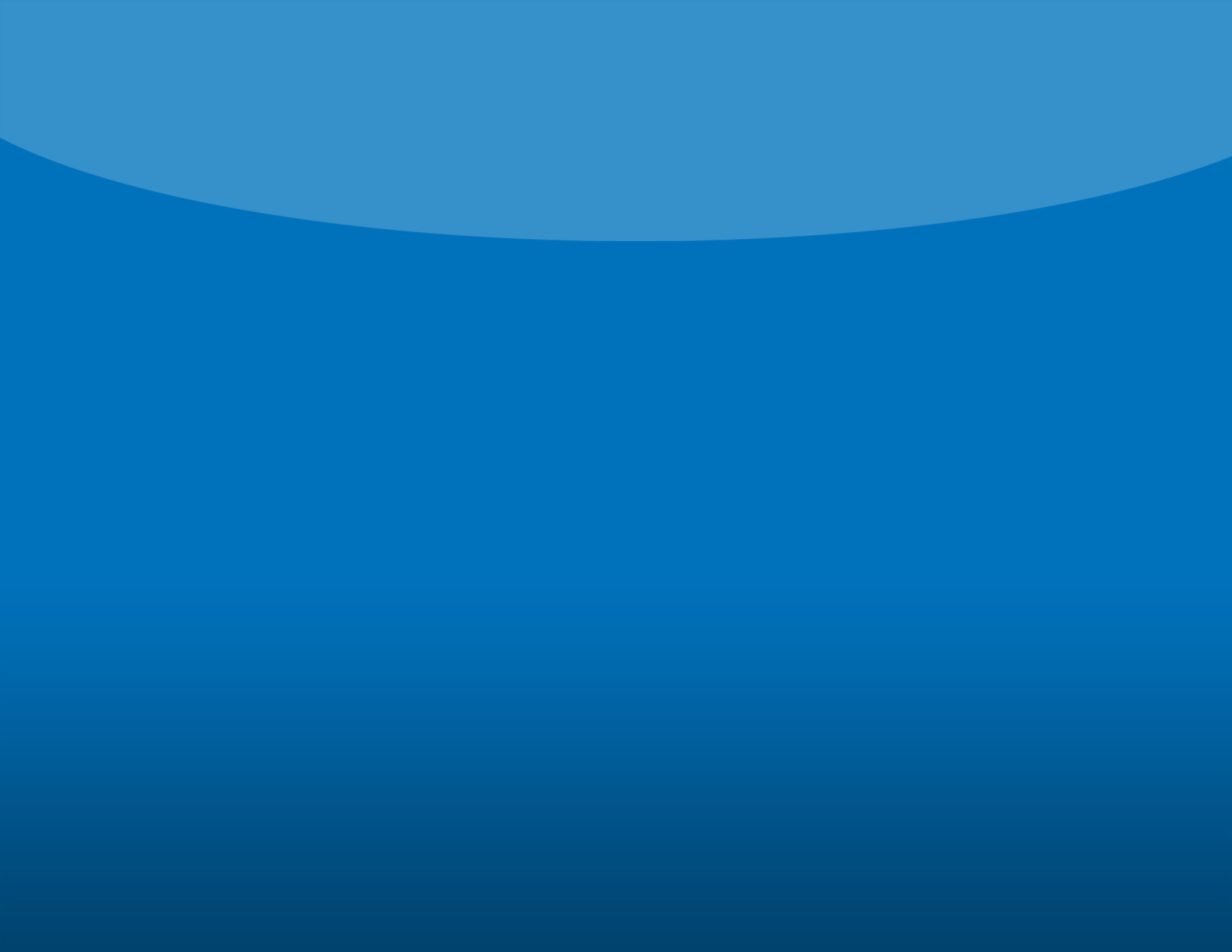 Topic Outline
I. Definition of Leadership
Characteristics of a Quality Leader
Various Leadership Style
Contingency Approach to Leadership
The Path - Goal Approach to Leadership Effectiveness.
II. Social Responsibility
Social Responsibilities of Managing
Arguments for and against Social Involvement of Business
Social Responsibility & Social Responsiveness
Ethics in Business Management
Ethical Theories and a Model for Business Orientation
Institutionalizing Ethics
Code of Ethics and its Implementation
Factors that Raise Business Setting
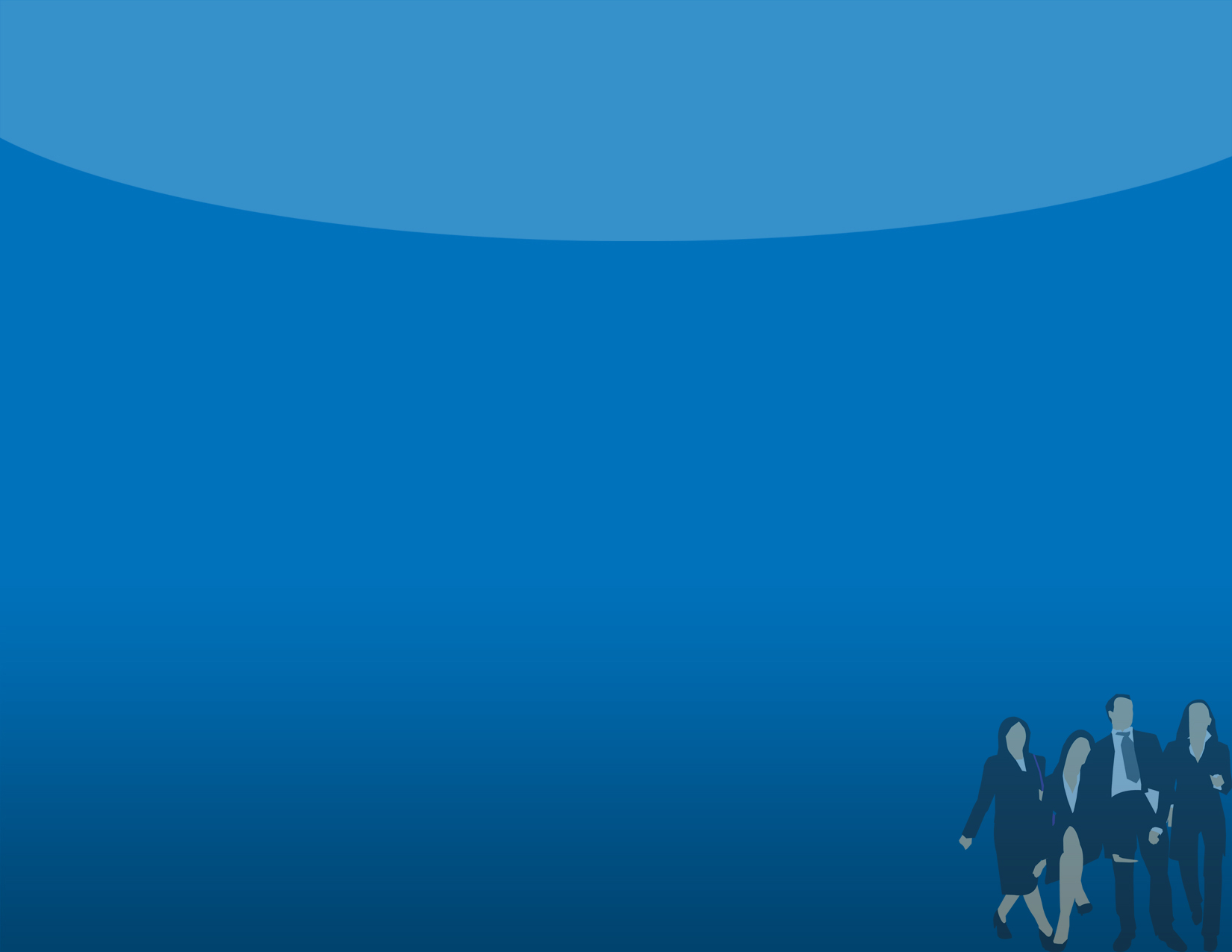 Definition of Leadership
“Leadership is the art of motivating a group of people to act towards achieving a common goal.”
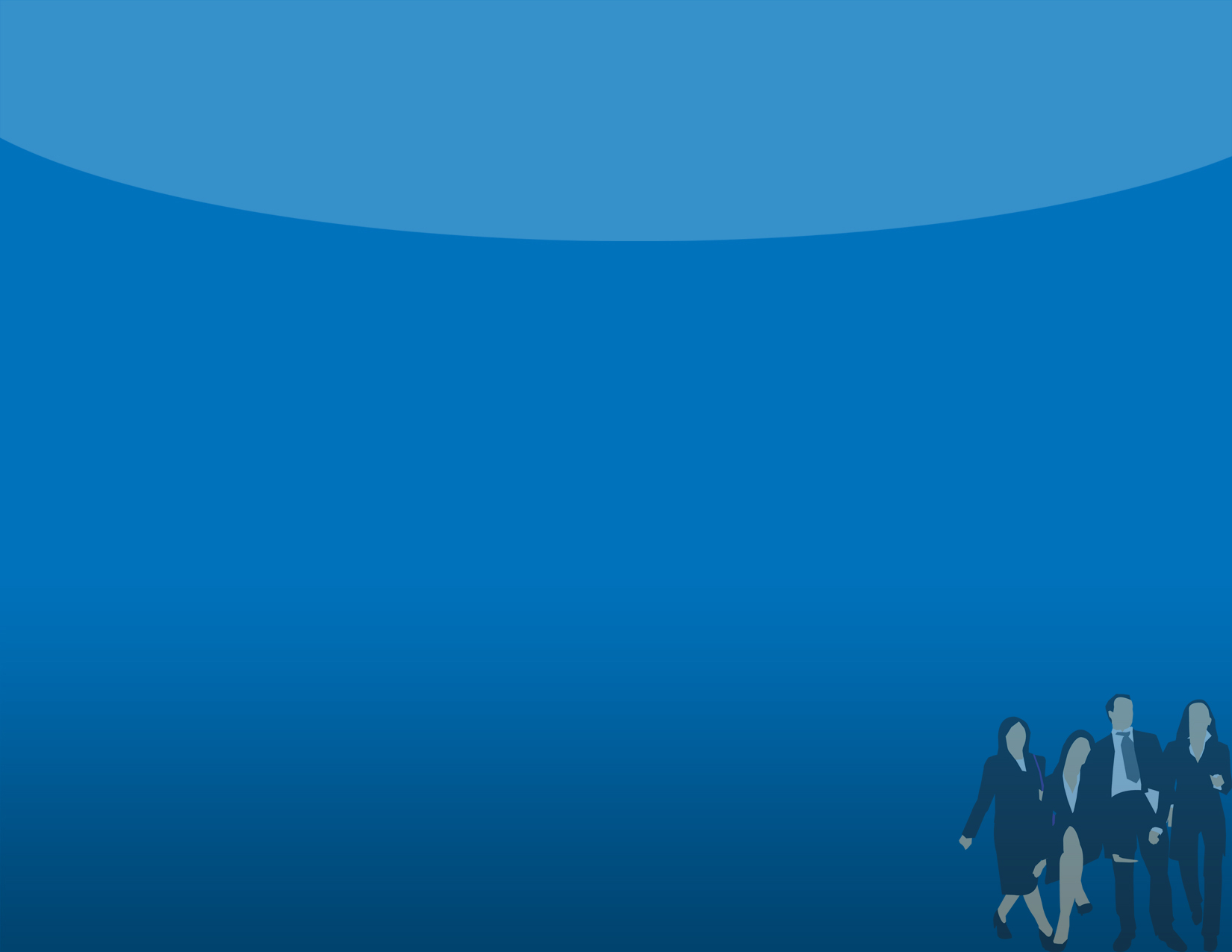 Characteristics of Quality Leaders
Earn the Respect of Others
Knowledgeable and Capable
Fairness
Excellent Communication Skills
High Expectations
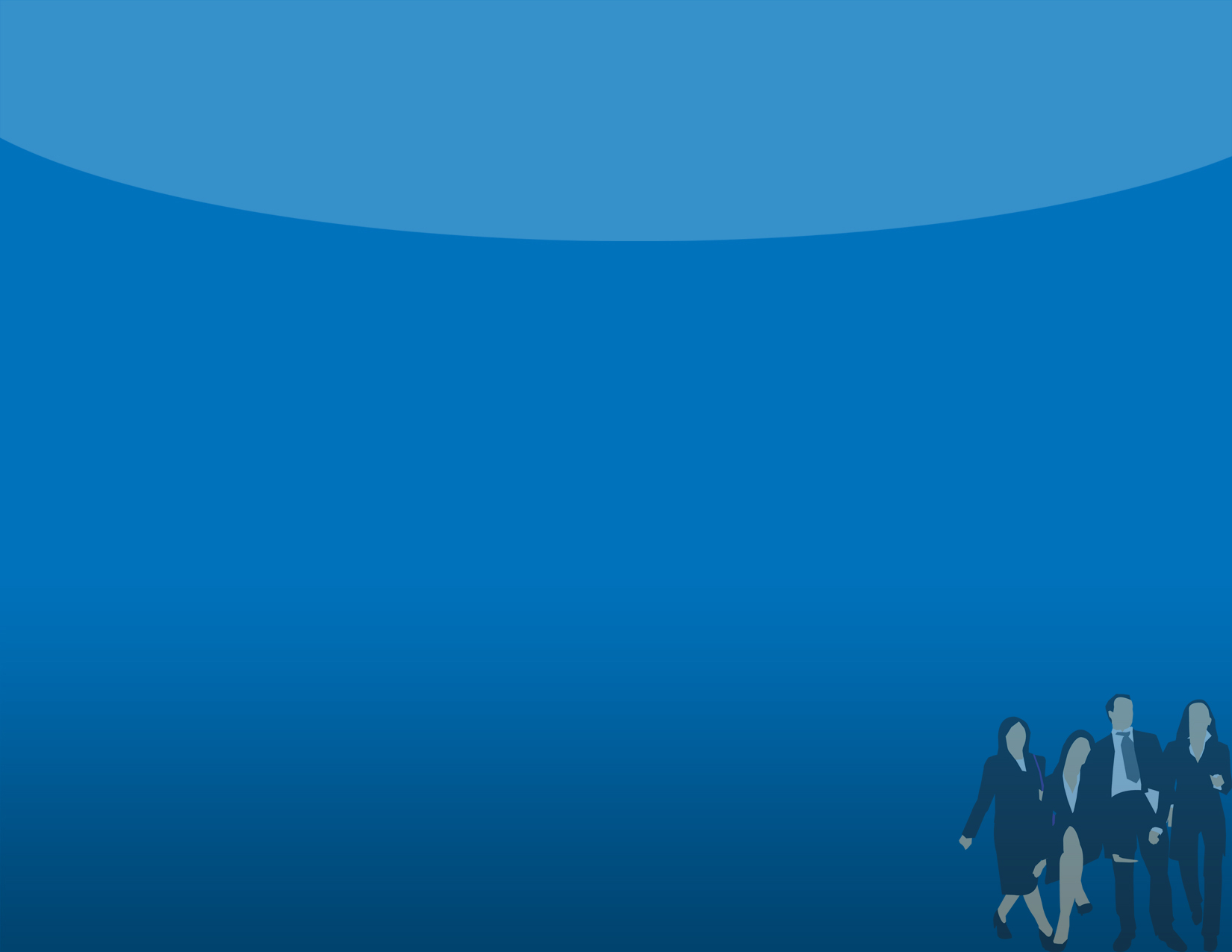 Various Leadership Style
Telling
Selling
Participating
Delegating
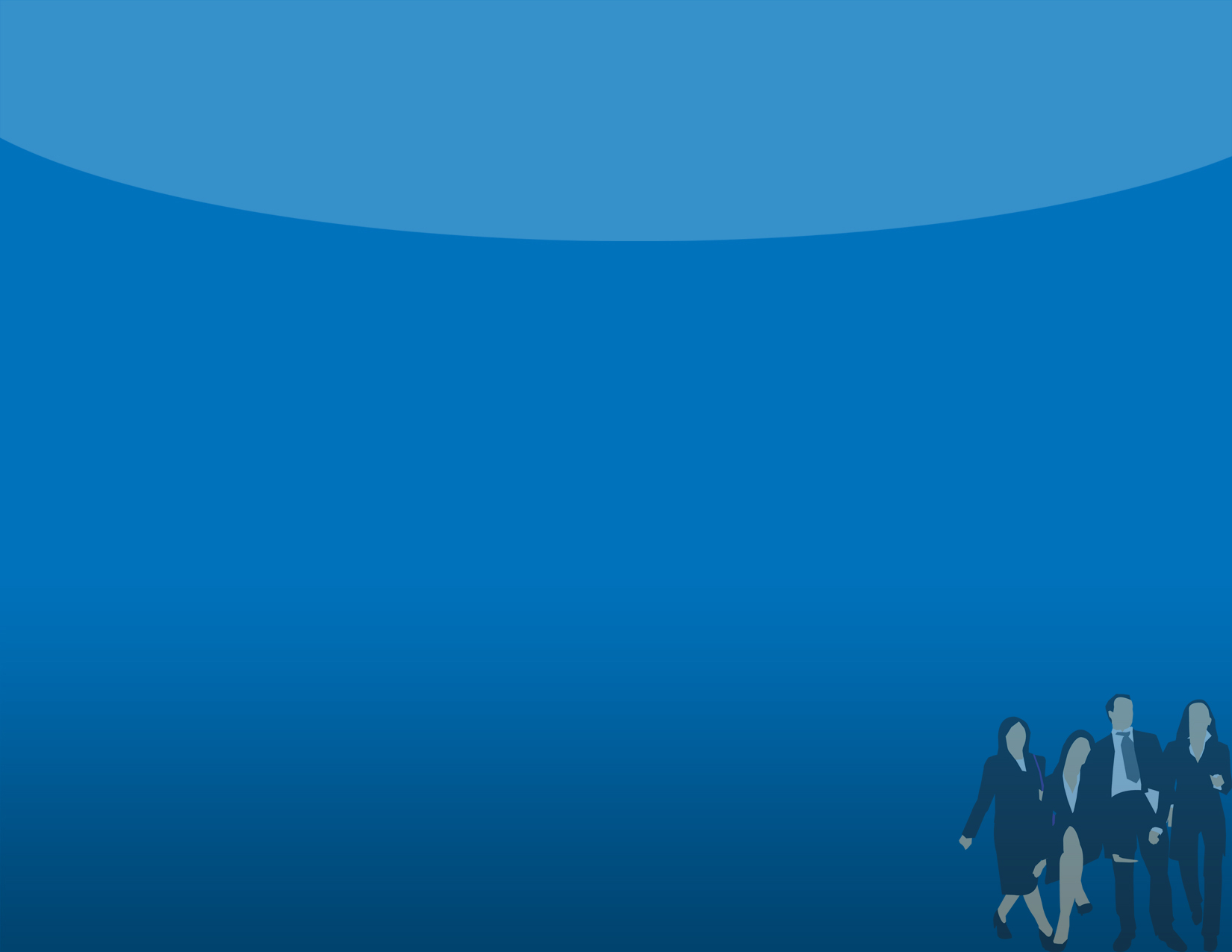 Contingency Approach to Leadership
Leadership Theories
	 -Trait Theory 
	 -Behavioral Theory
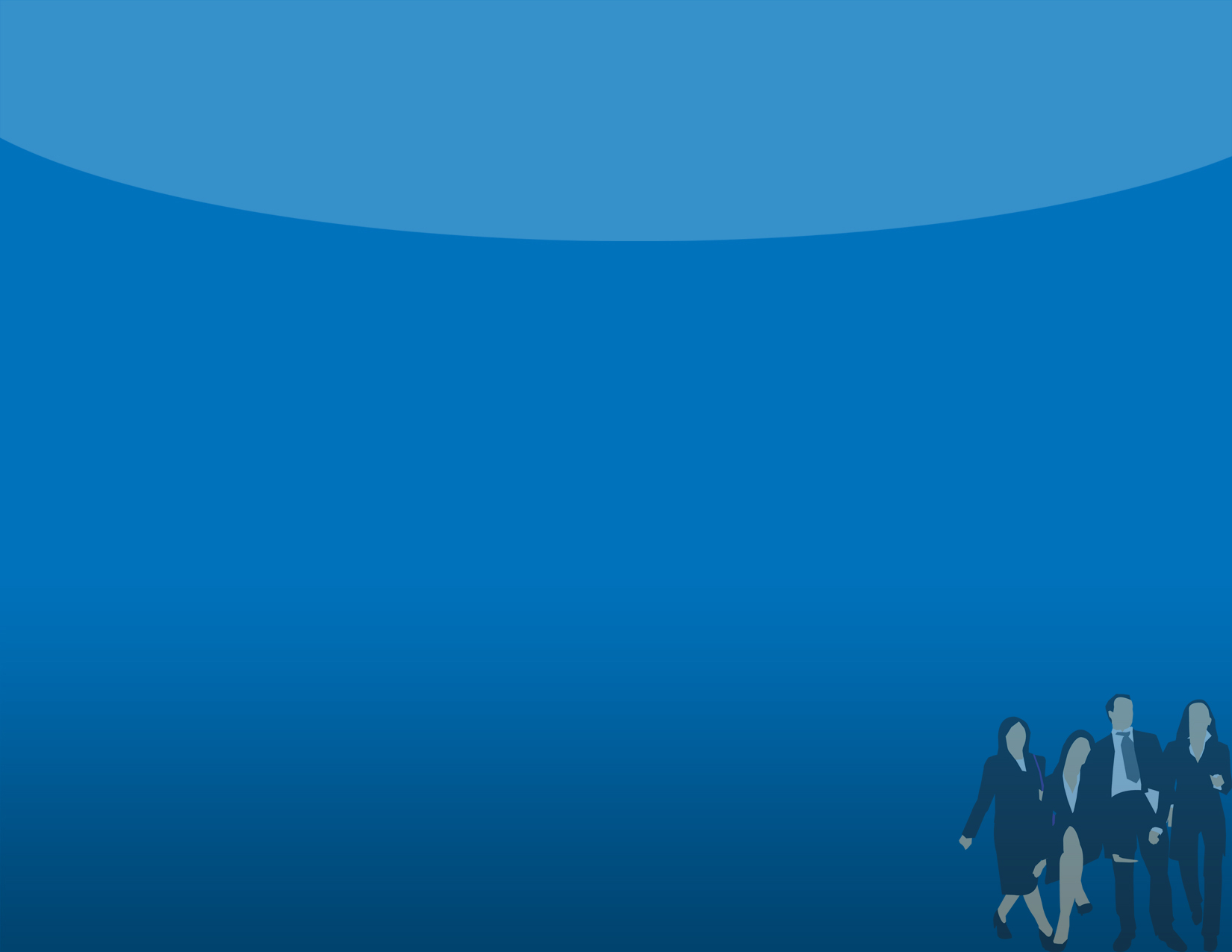 Contingency Approach to Leadership
Types of Leaders
	-Autocratic leaders
	-Democratic leaders
	-Laissez-faire leaders
	-Contingency theories 
	-Power and influence 			theories
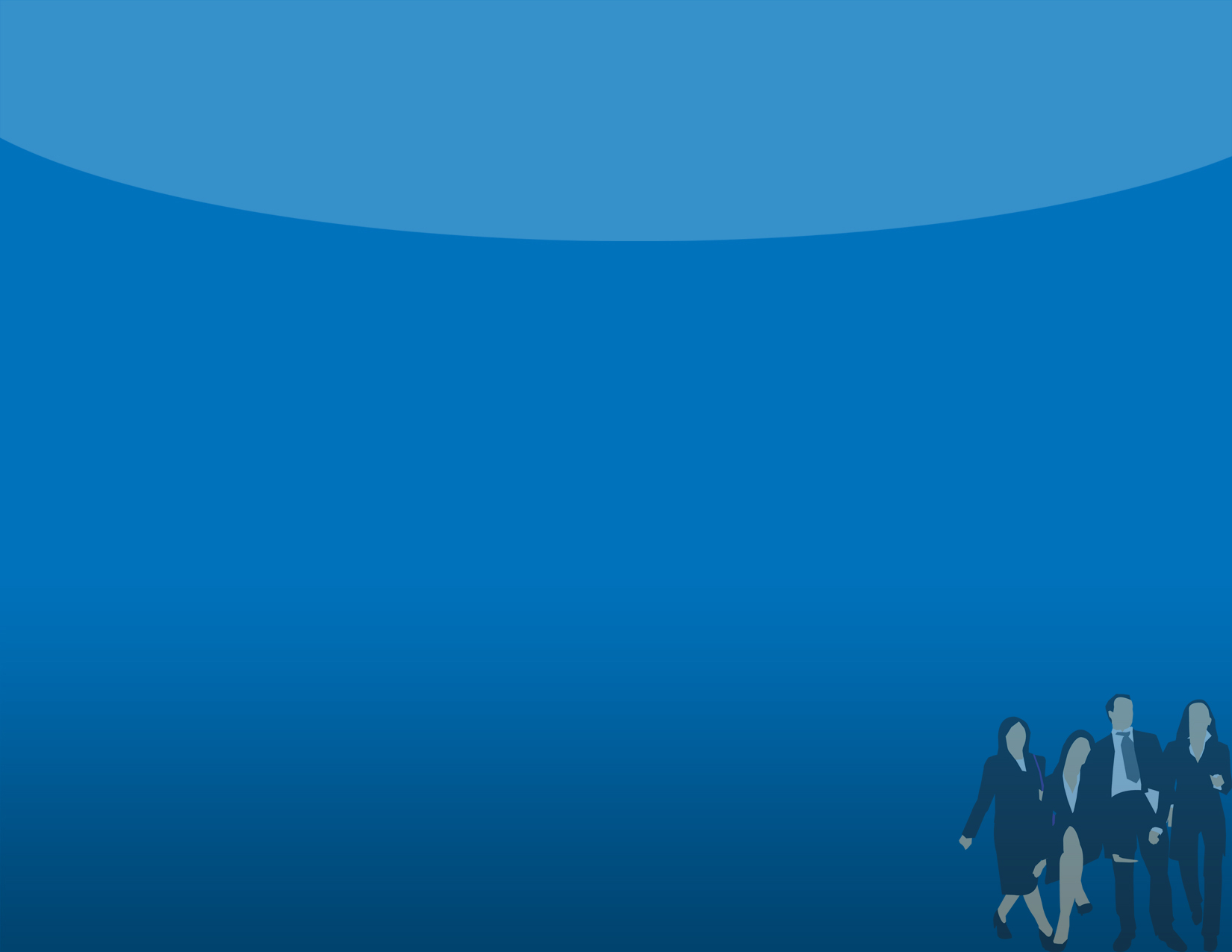 Contingency Approach to Leadership
Power and influence theories
Power and influence theories of leadership take an entirely different approach.
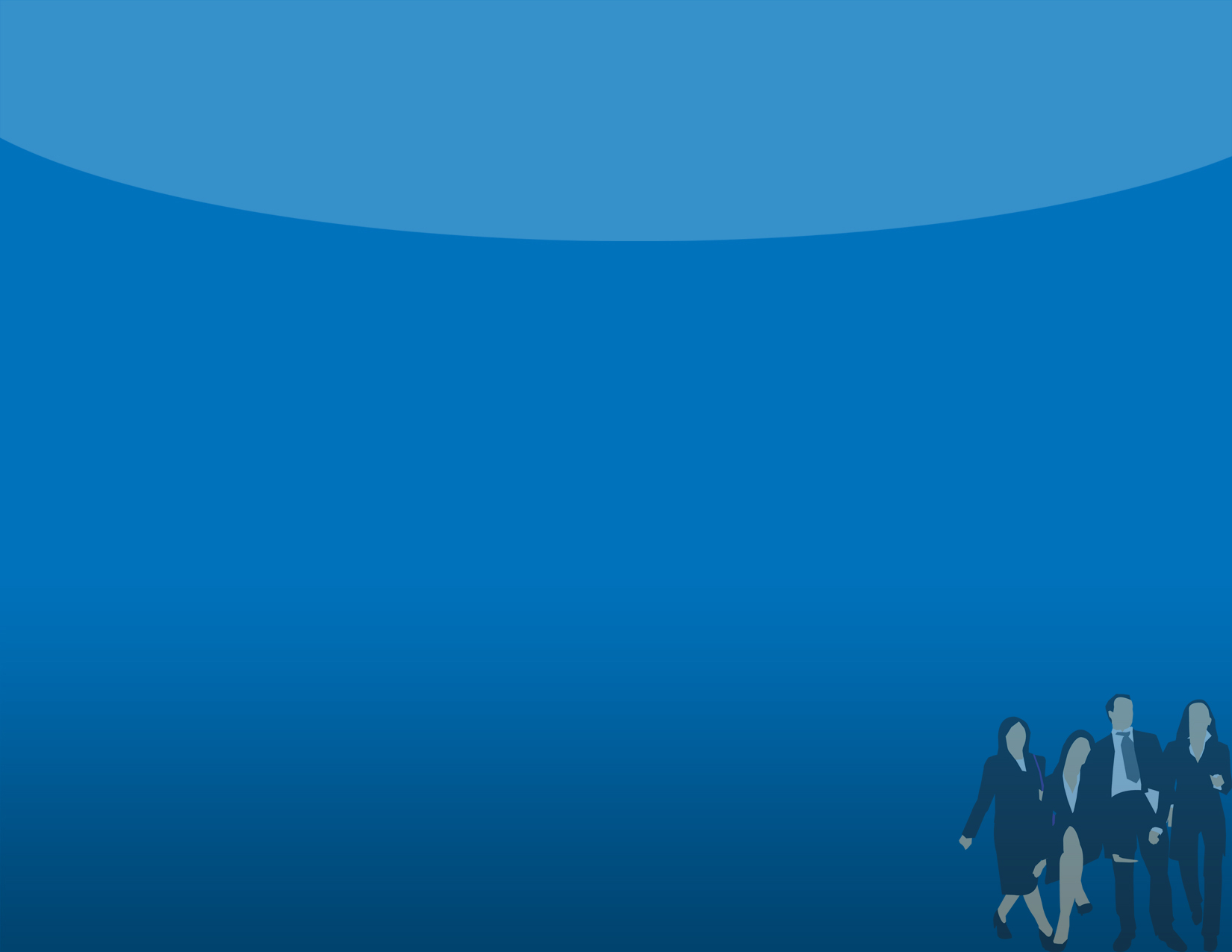 Contingency Approach to Leadership
Positional Power Sources
	-Legitimate Power
	-Reward Power
	-Coercive or Forcing Power
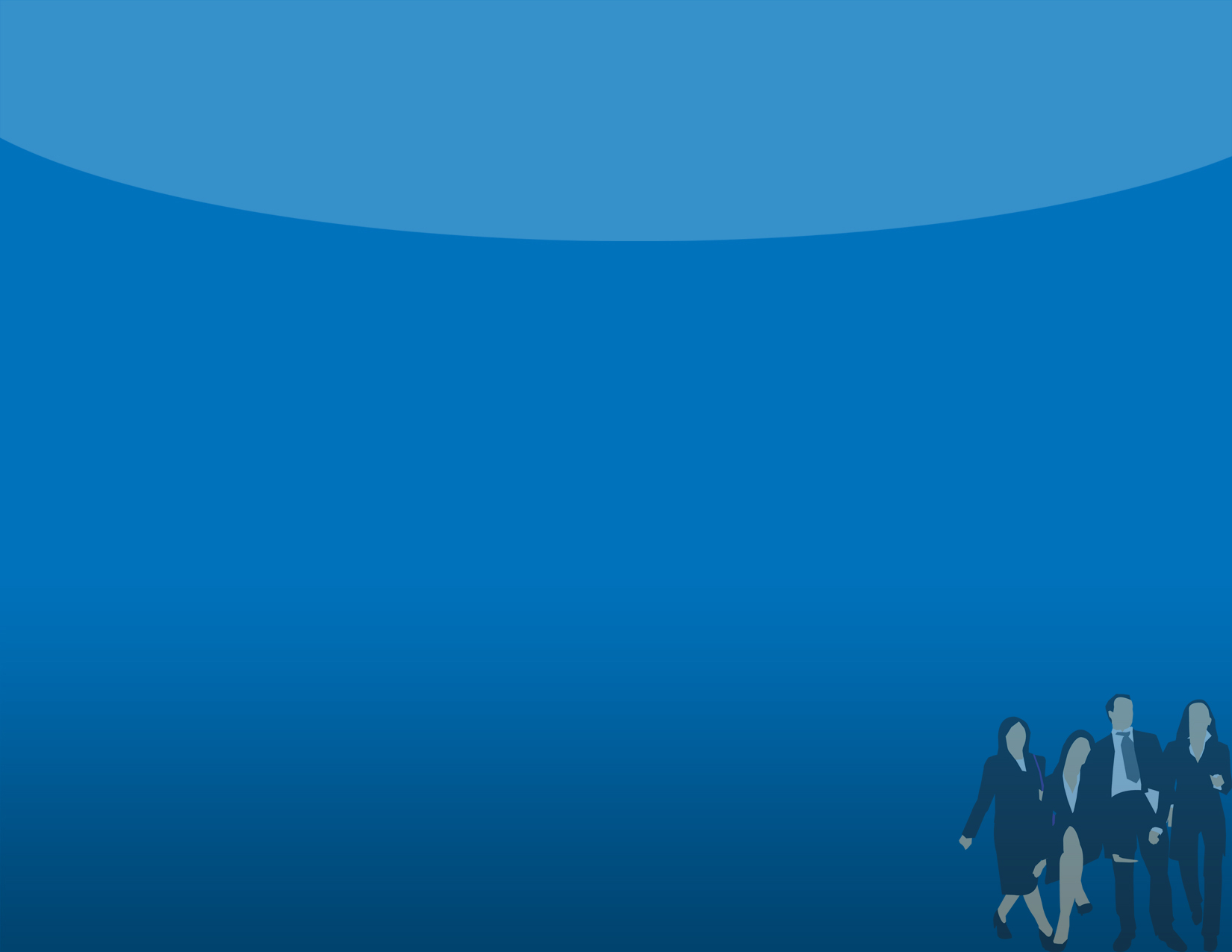 Contingency Approach to Leadership
Personal Power Sources
	-Expert Power
	-Referent Power
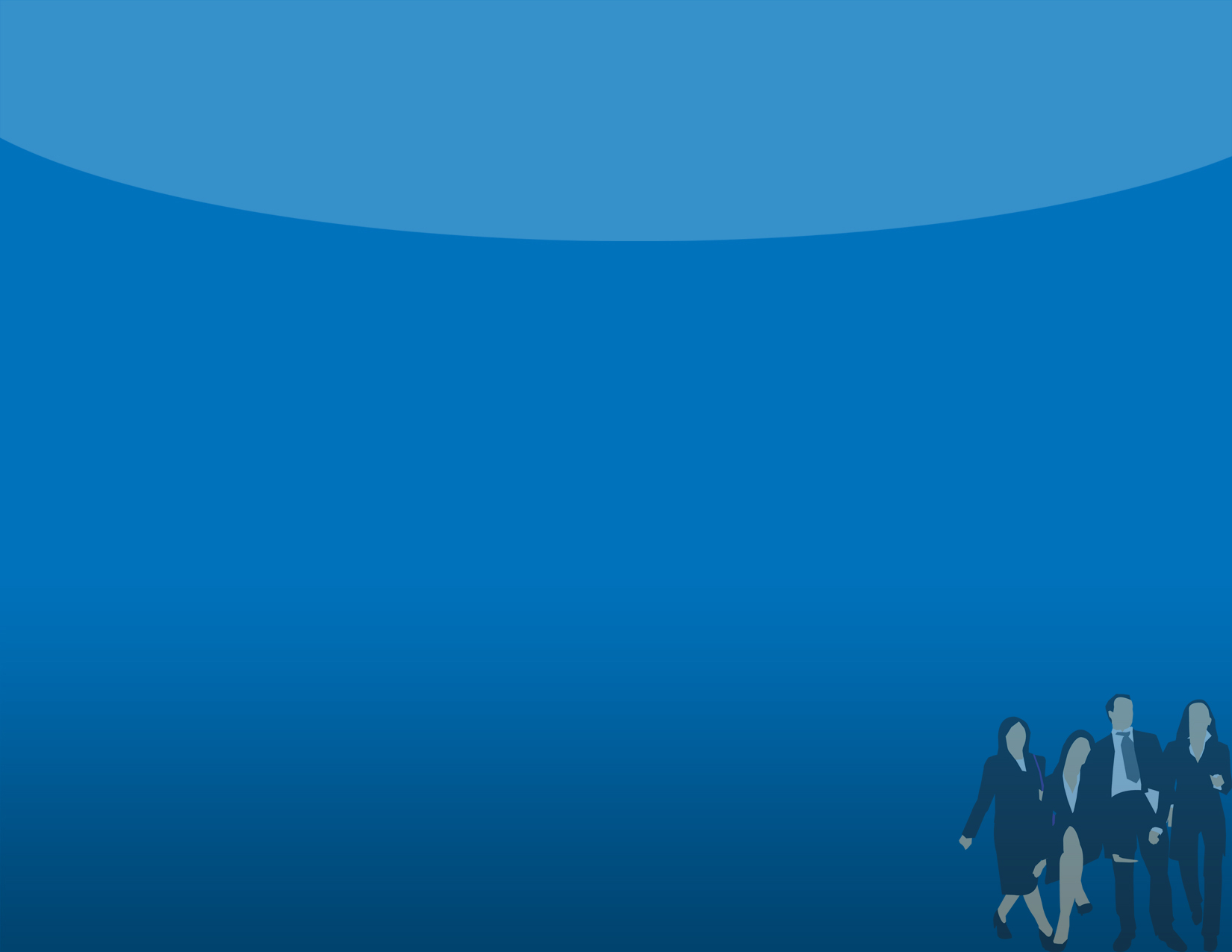 The “Path-Goal” Approach to Leadership Effectiveness
The “Path-Goal” is a Theory of Leadership was developed to describe the way that leaders encourage and support their followers in achieving the goals they have been set by making the path that they should take clear and easy.
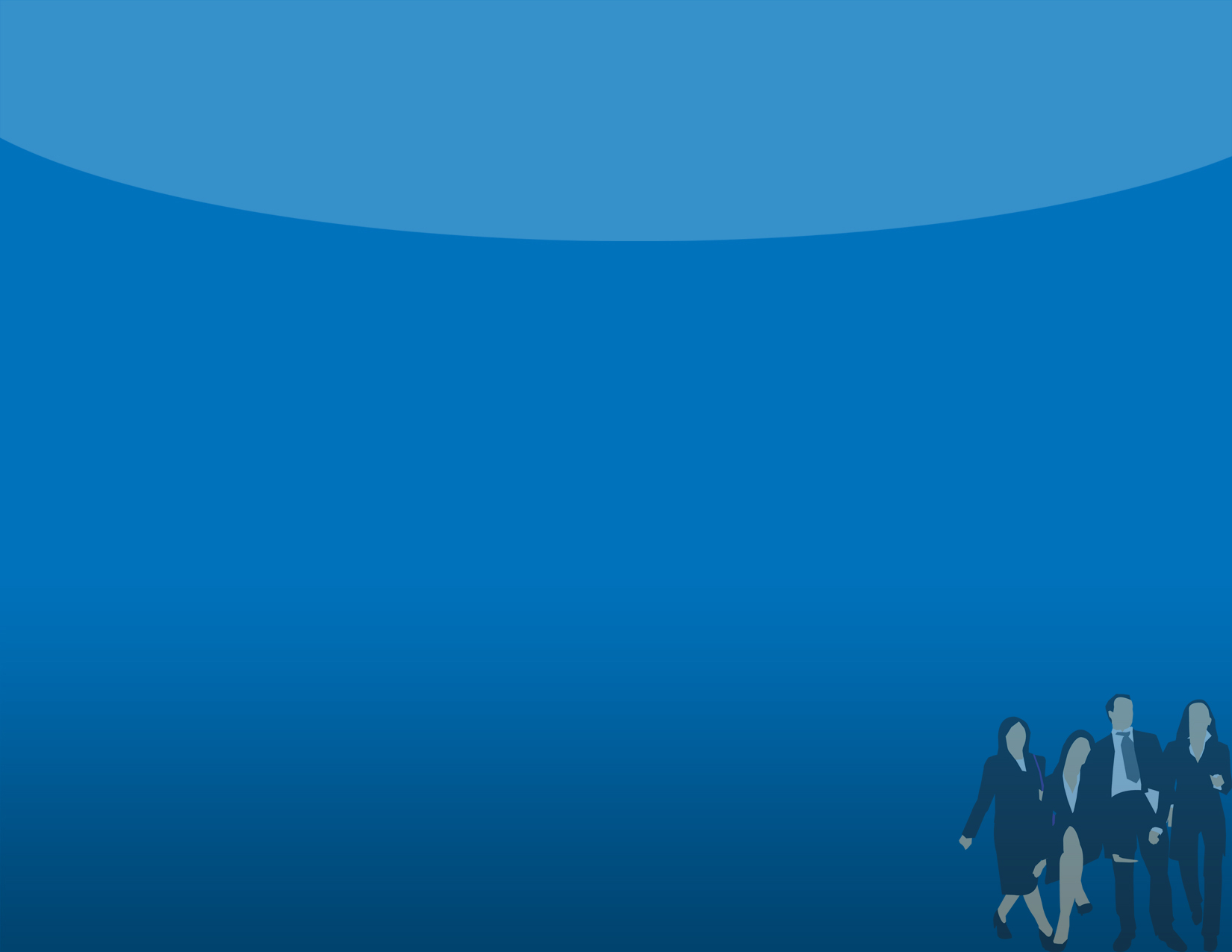 The “Path-Goal” Approach to Leadership Effectiveness
The Path:
Clarifies the task scope, boundaries and the process.
Clarifies the role and responsibilities of the subordinates.
Clarifies the criteria on which both the task success and subordinates accomplishments will be judged.
Provides guidance and coaching.
Removes obstacles that might affect the task completion.
Provide psychological support and rewards as way to complement the work environment.
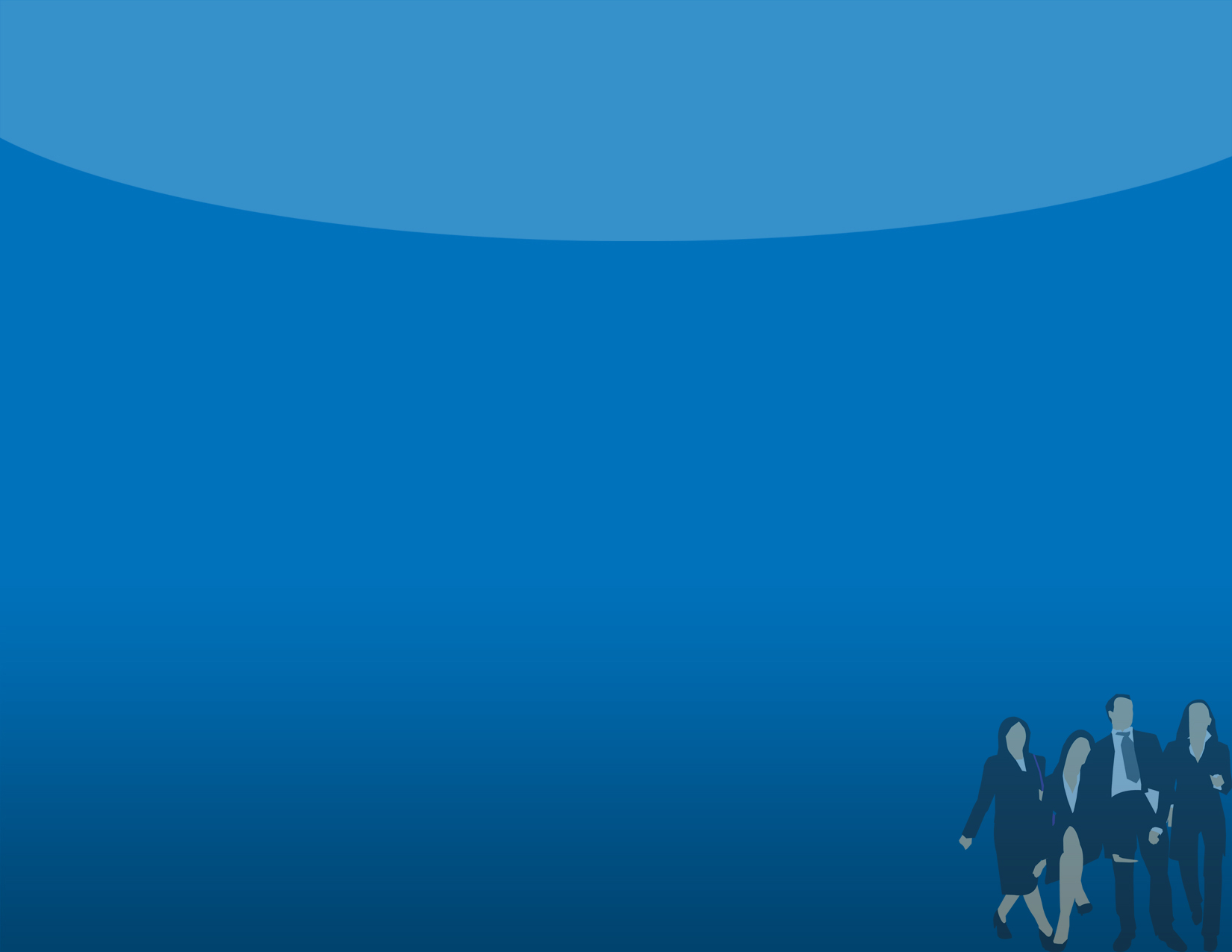 The “Path-Goal” Approach to Leadership Effectiveness
Motivational Tools of Path-Goal:
Raises one’s technical skills.
Formal recognition of one’s abilities.
Promotion or career growth.
Monetary benefits like salary or pay-scale increase.
Job security, immunity from company wide cost-cuttings or layoffs.
Low-cost rewards like spot bonus, time-off, and leisure packages 	etc.
Making the subordinate role and job more meaningful and important, creating value.
Instigating a sense of achievement and pride.
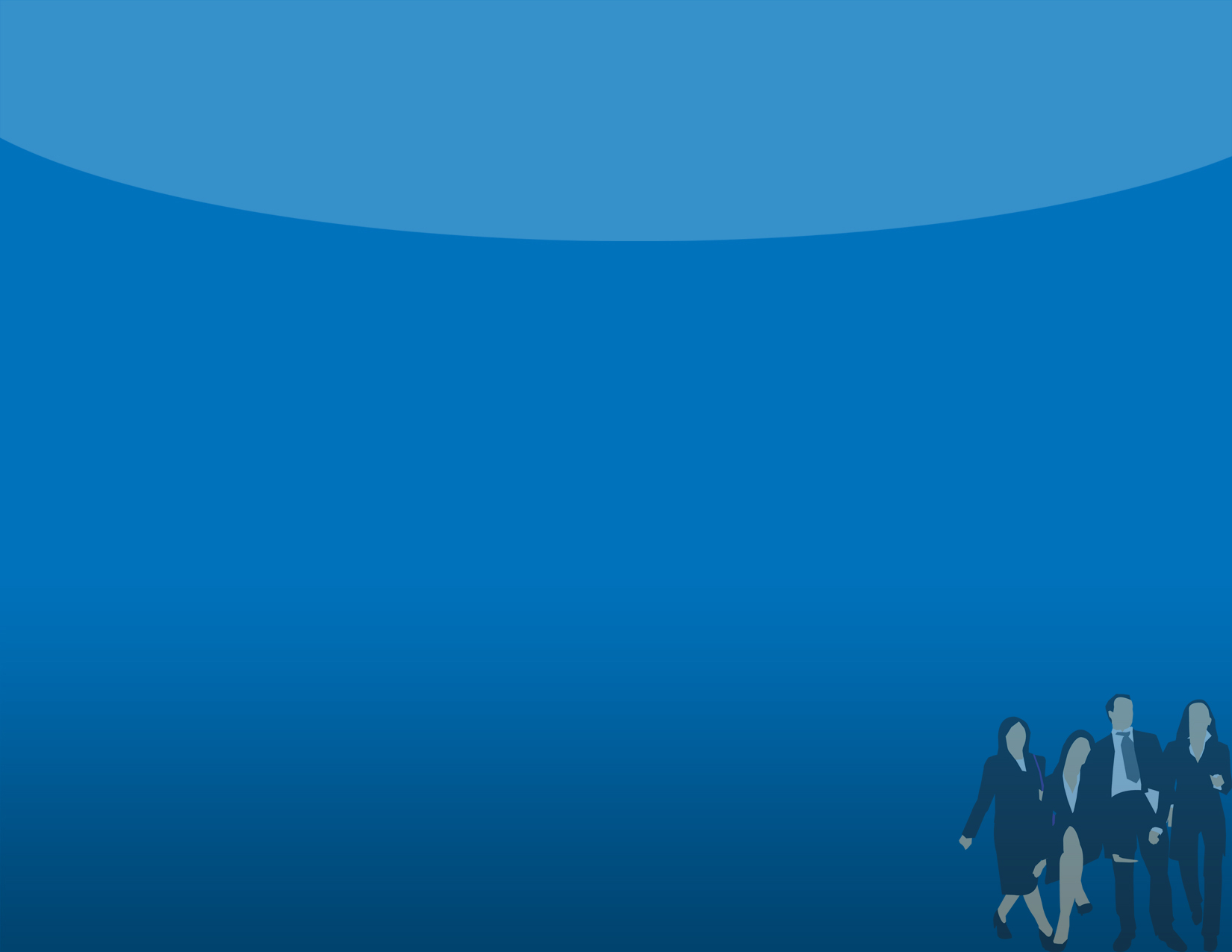 The “Path-Goal” Approach to Leadership Effectiveness
3 Components of Path-Goal Leadership:
Leadership Style
Subordinate Preference
Task Structure
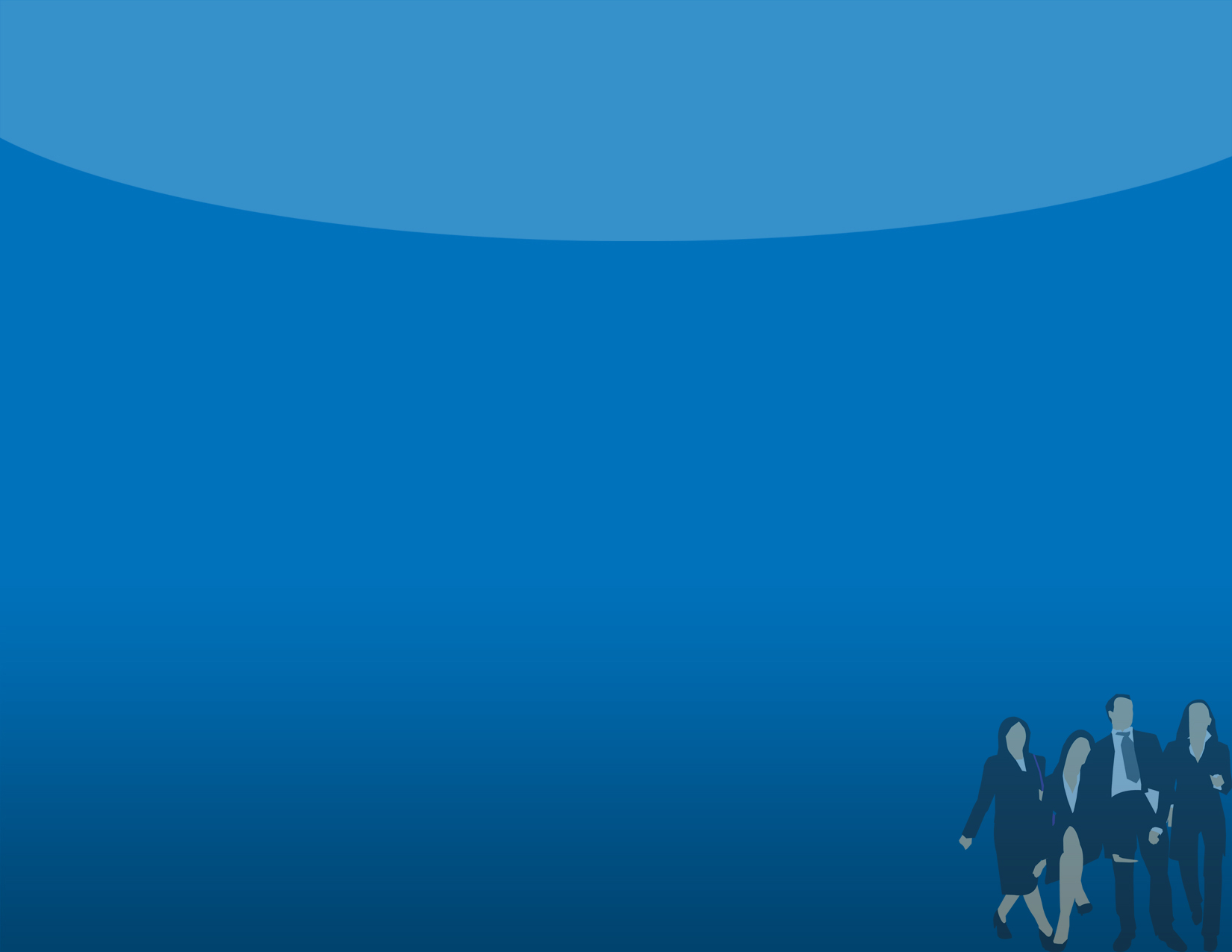 Social Responsibility
“Making Good Business Sense as the continuing commitment by business to behave ethically and contribute to economic development while improving the quality of life of the workforce and their families as well as the local community and society at large" 
- Lord Holme and Richard Watts
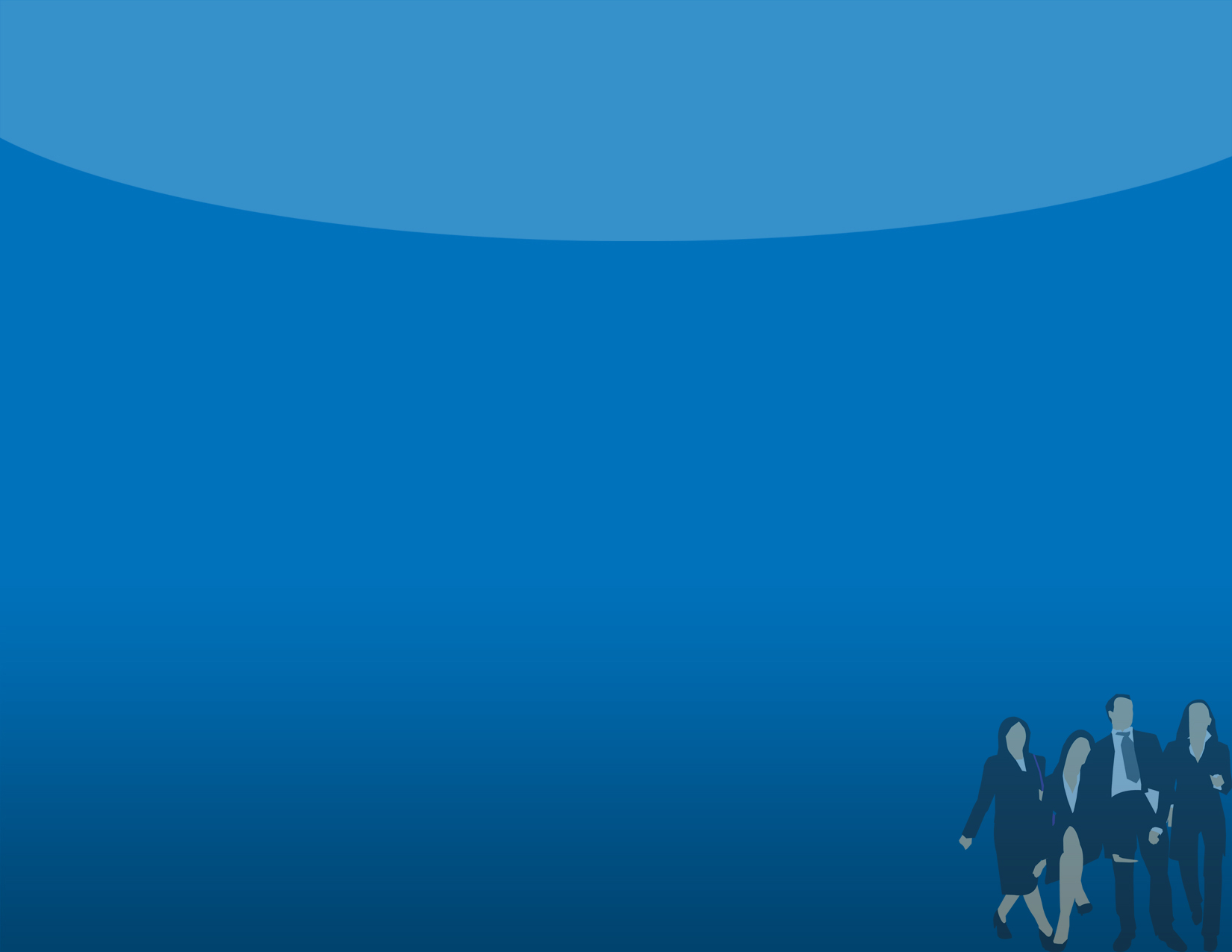 The Social Responsibility of Management
Stakeholders:
Owners
Employees
Consumers
Governments
Community and Society
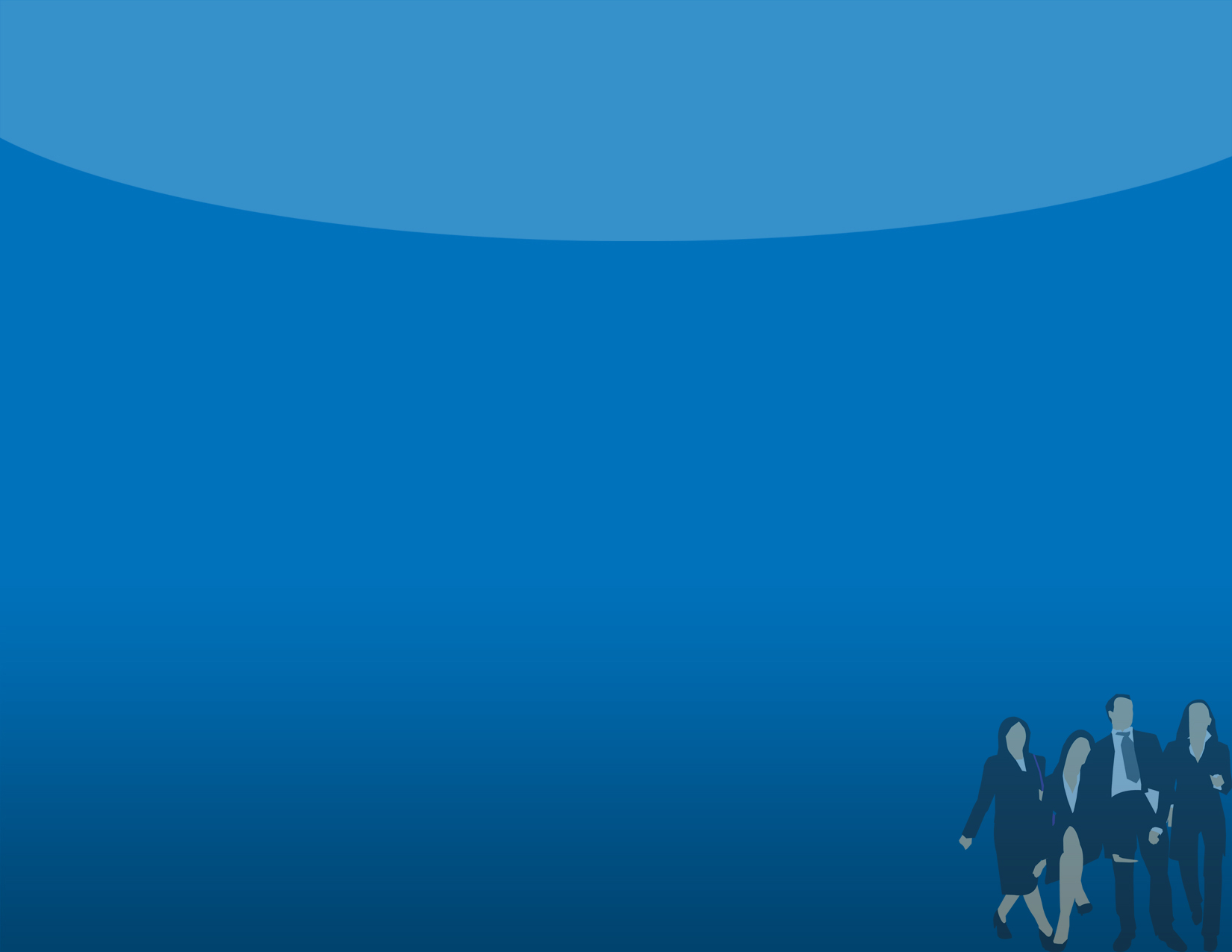 Arguments for and against Social Involvement of Business
Advantages of Social Involvement of Business:
Public expectations
Long run profits
Ethical obligation
Public image
Better environment
Discouragement of government regulation
Balance of responsibility and power
Stockholder interests
Possession of resources
Prevention over cures
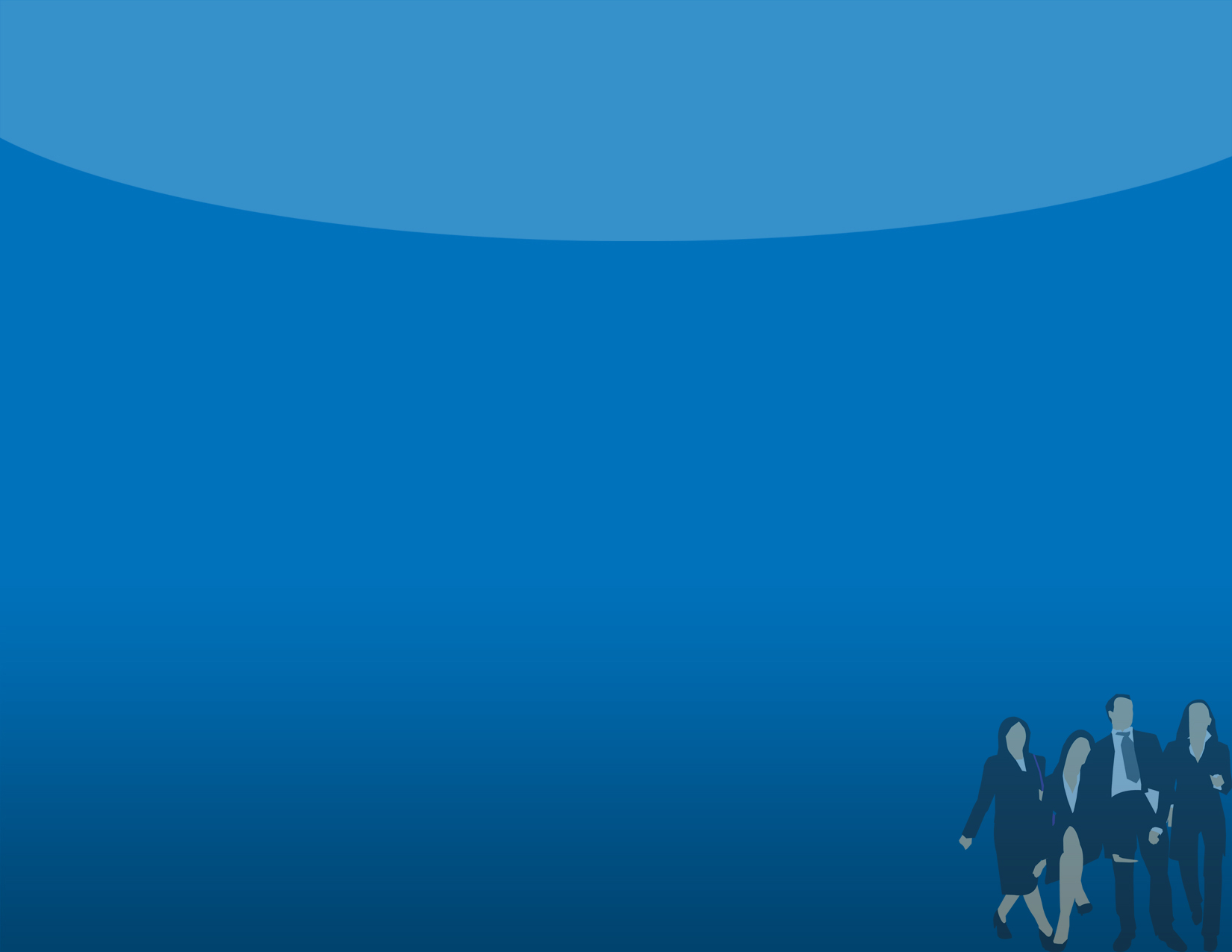 Arguments for and against Social Involvement of Business
Disadvantages of Social Involvement of Business:
Violation of profit maximization
Dilution of purpose
Costs
Too much power
Lack of skills
Lack of accountability
Lack of broad public support
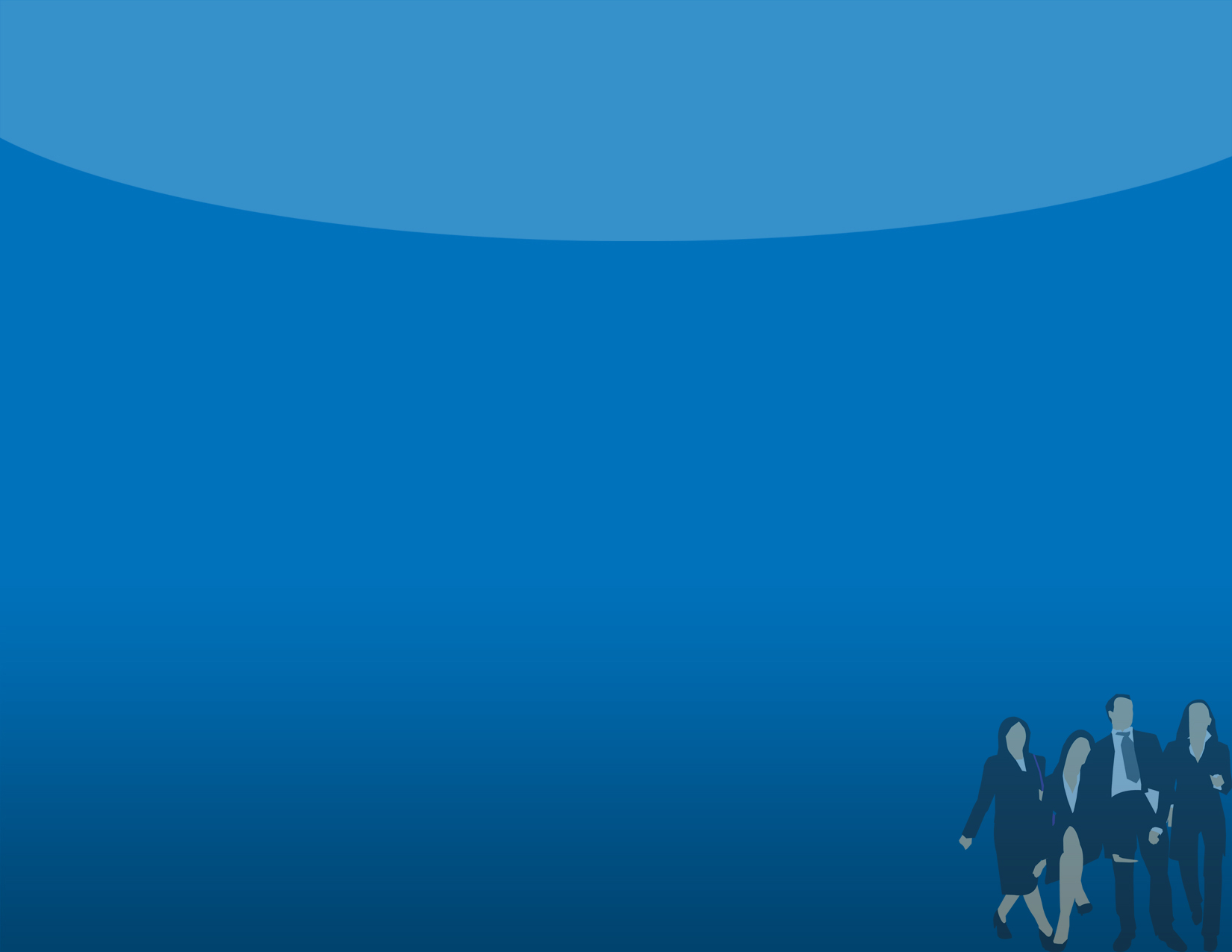 Ethics in Business Management
Business Ethics is also known as Corporate Ethics. A particular challenge facing businesses is ethically balancing the competing demands of multiple groups of stakeholders.
Ethical Theories and a Model for Business Orientation
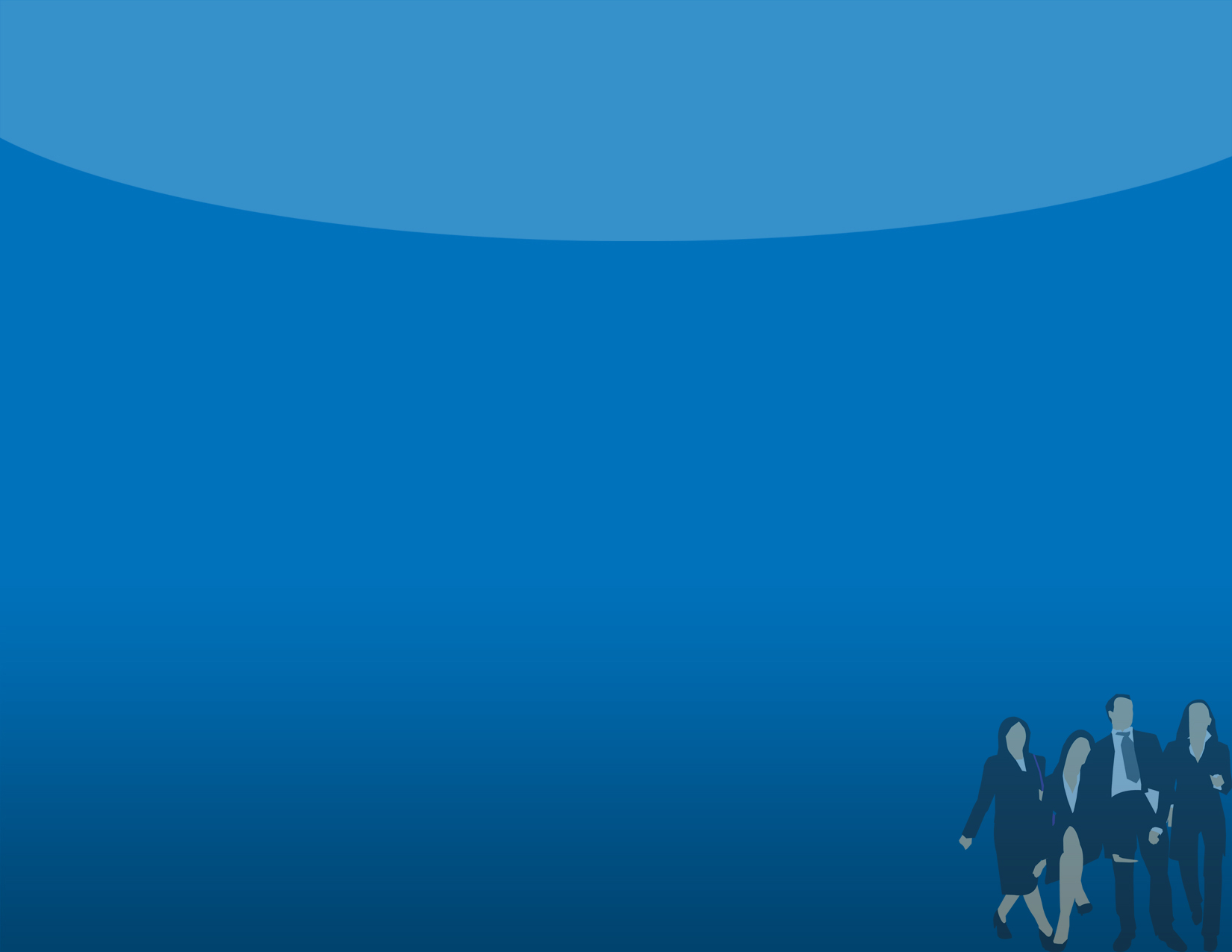 The Ethical Theories
Utilitarian Theory
Rights Theory
Justice Theory
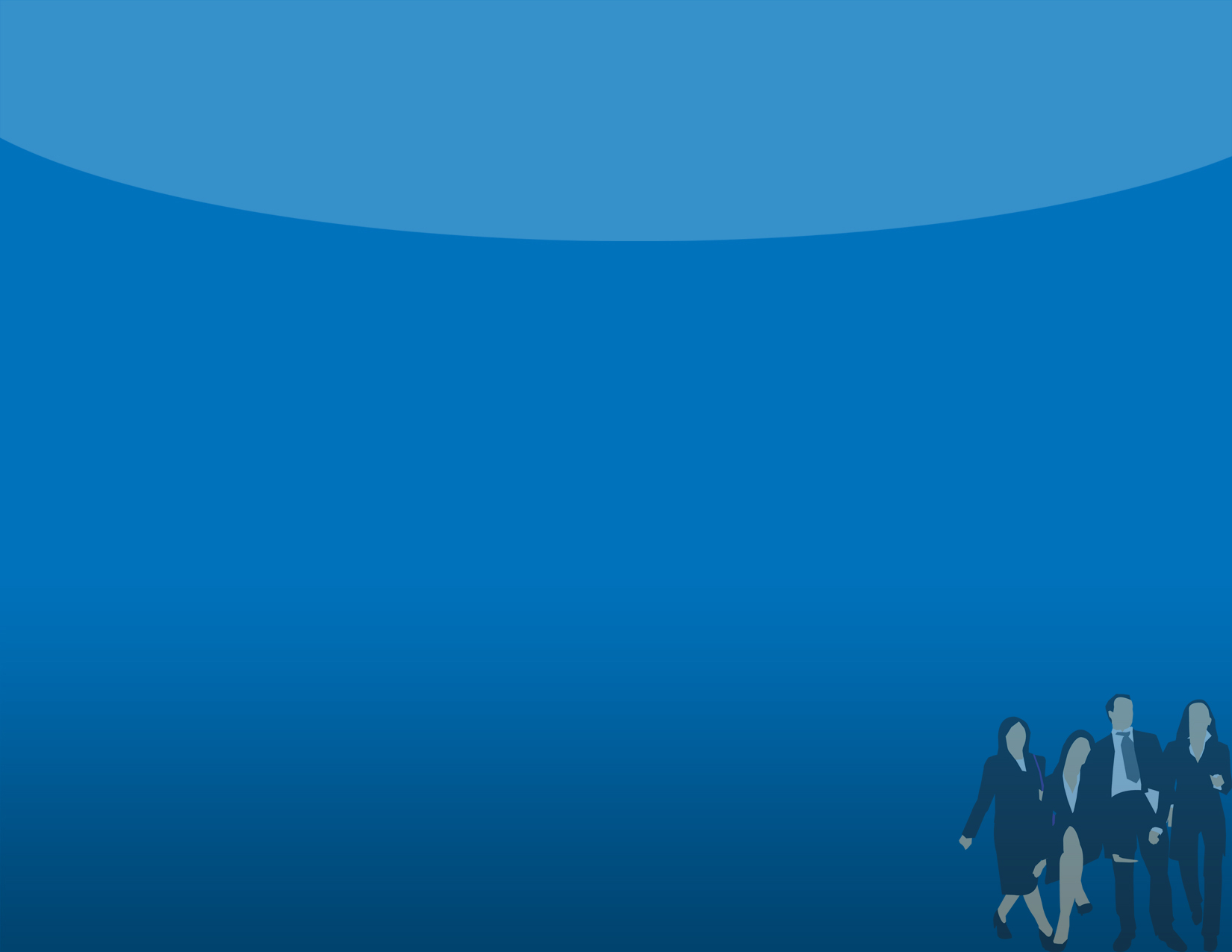 Institutionalizing Ethics
Code of Ethics
Ethics Committee 
Ethics Development Program
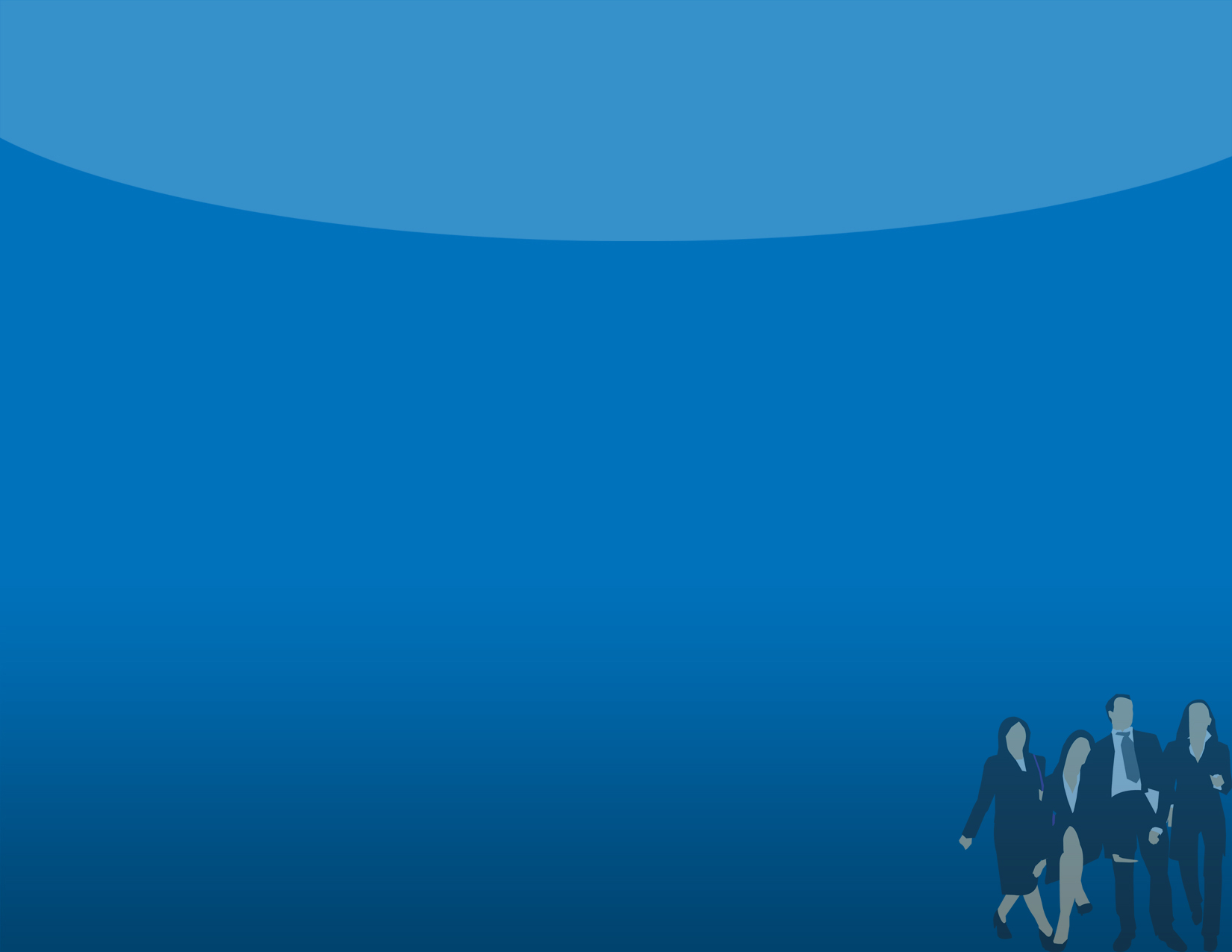 Code of Ethics
The 12important procedures to conduct a Code of Ethics.:
-Endorsement		-Integration
-Circulation		-Personal Response
-Affirmation		-Contracts
-Regular Review		-Enforcement
-Training			-Translation
-Distribution		-Annual Report
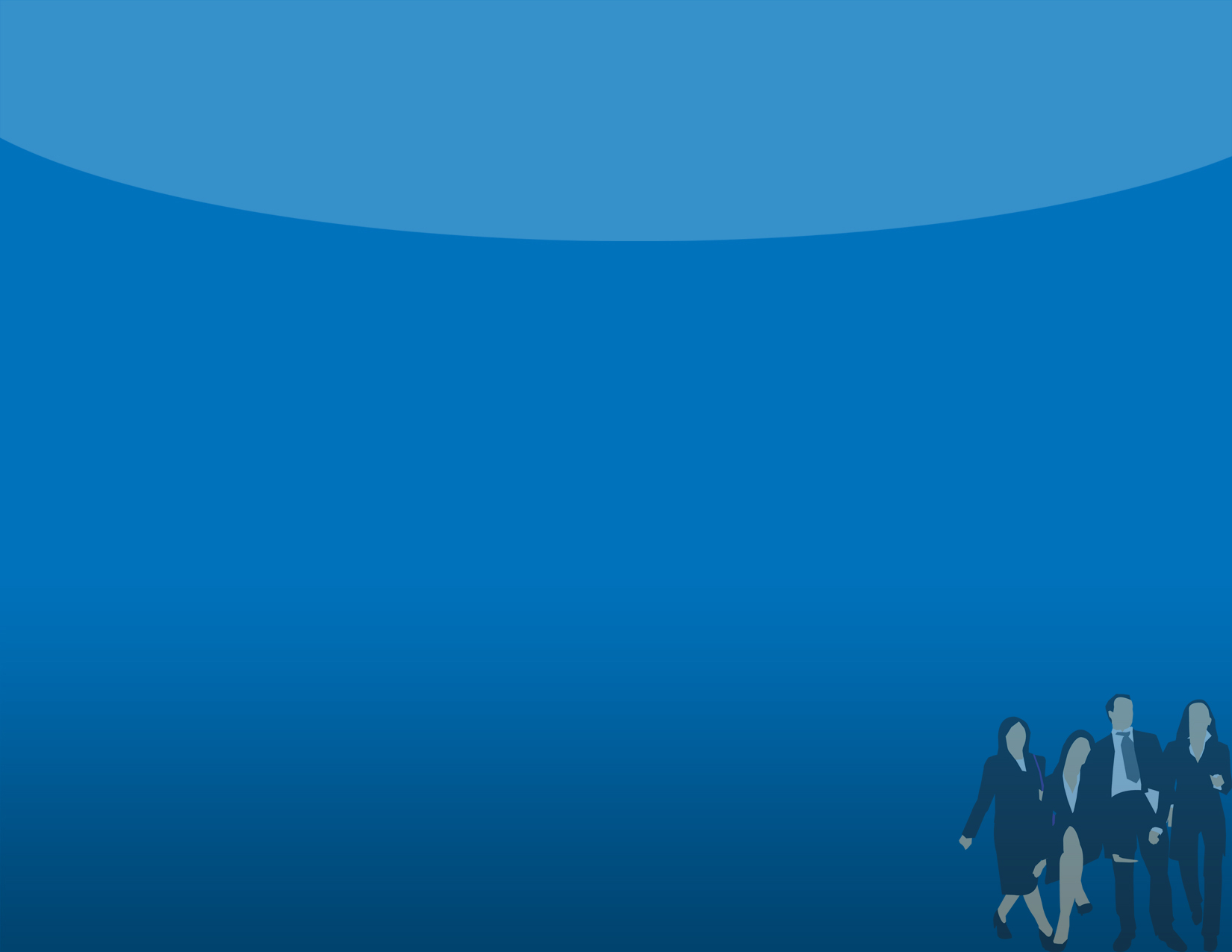 Factors that raised 
Business Setting
-The Attraction of an Ethical Company
The appeal of an organization which has a good, ethical reputation comes when you need to choose between two similar organizations with similar strengths.
-Ethics Add to a Company's Reputation
Organizations with a code of ethics still need to prove that they run themselves efficiently. 
-Don't Let Standards Slip
Any organization which has a good, ethical reputation will come under pressure to maintain that reputation, and if its standards slip, it will cause a great deal of damage.
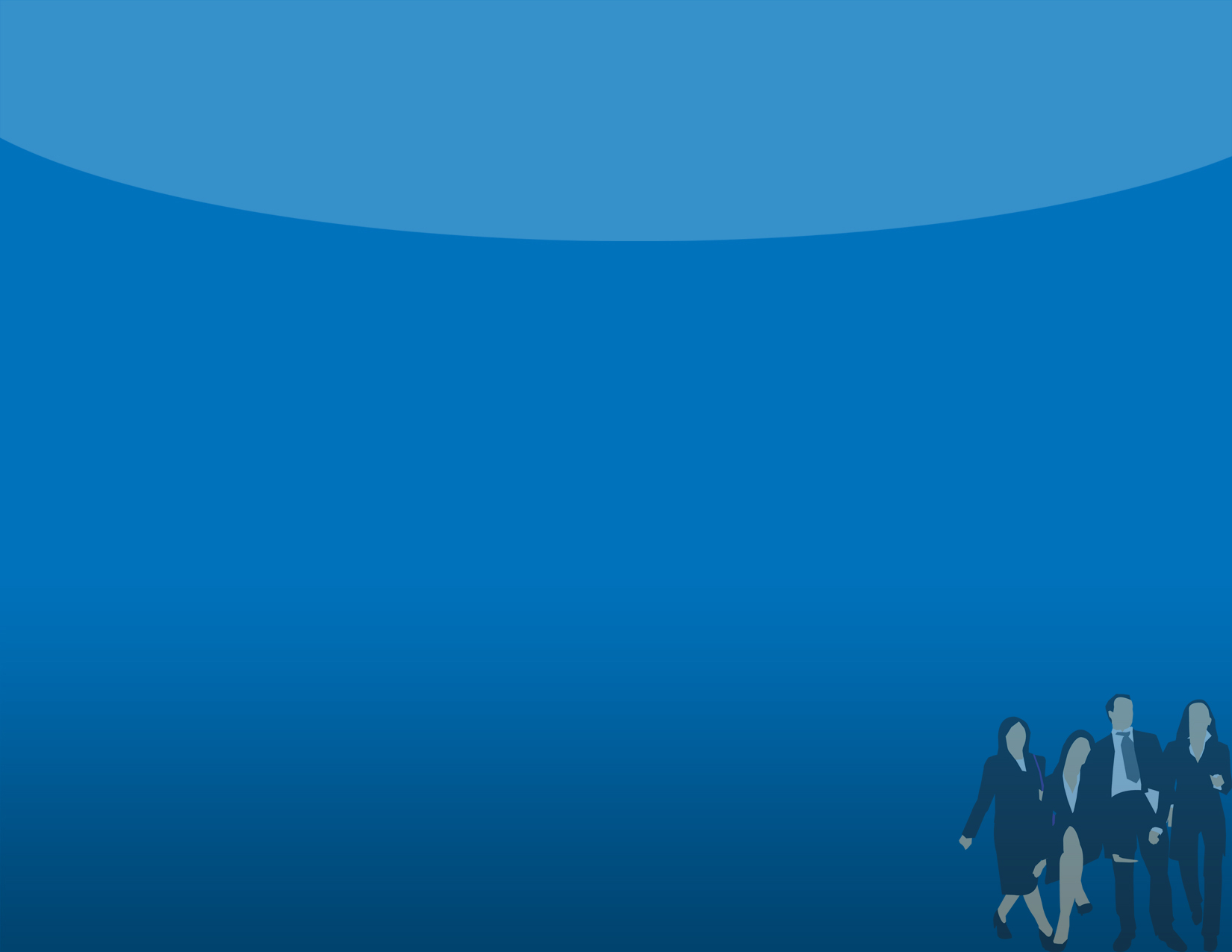 Ethics Case Study
The Heinz Corporation
Heinz Corporation owns a sales and distribution centre called H2 Corp in Northern Ontario.  It is a very small company with only 30 employees.  There is a president, vice president, controller, 2 accounting clerks, 6 sales people, 10 stock employees, and 9 truck drivers.  Julia, an accounting clerk, has worked there for 10 years and is well liked and trusted by everyone.  She is responsible for accounts payable and accounts receivable.  The other accounting clerk, Joanne, is new to the company and is in charge of posting ketchup deals.  She thinks Julia is nice, but has a “bad feeling” about her.
A few weeks ago Joanne and Julia had to stay late at work to finish posting entries.  Joanne noticed that Julia had a lot of cash in her purse.  She asked Julia why she had so much cash.  Julia seemed nervous and responded that she and her husband were going to buy a new television that night and she took out the cash from the bank during her…
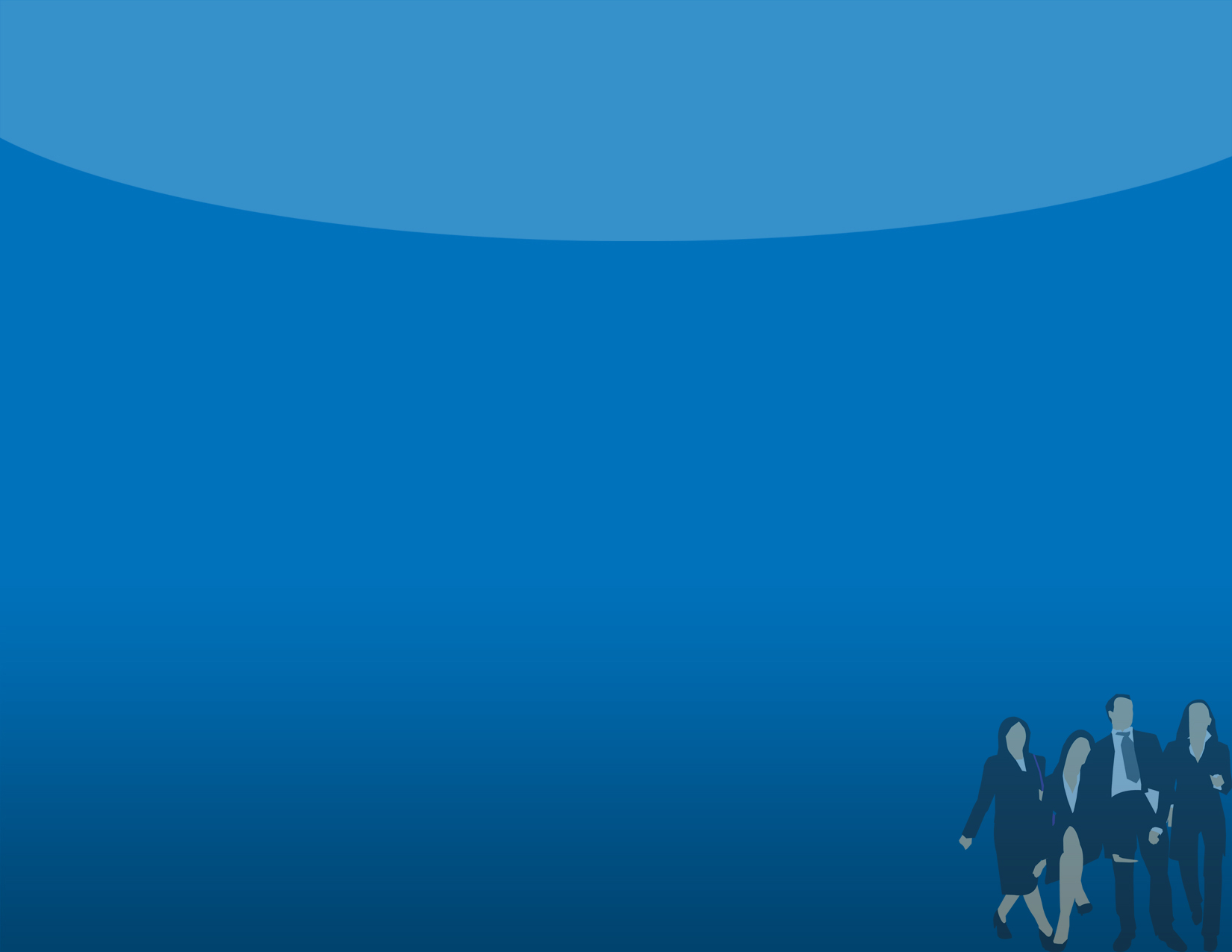 Ethics Case Study
…lunch break.  Joanne thought that was a plausible reason and never really thought about that again.  Last week, Joanne also witnessed Julia taking five twenty dollar bills out of the cash box.  Joanne asked her what she was doing and Julia said she was exchanging a one-hundred dollar b ill for five twenty’s.  The last straw was yesterday when Joanne was talking to Julia and again noticed a wad of cash.  This time the cash was located in the pocket of Julia’s jacket.  Joanne asked her why she had so much cash again.  Julia responded with a quick answer mentioning something about winning the money at the casino the night before. 
 Joanne knows that a number of customers have put cash deposits on their purchases recently.  Also, Julia never mentioned to anyone at work that day that she had won so much money at the casino.  Joanne strongly believes Julia is stealing money from the company.
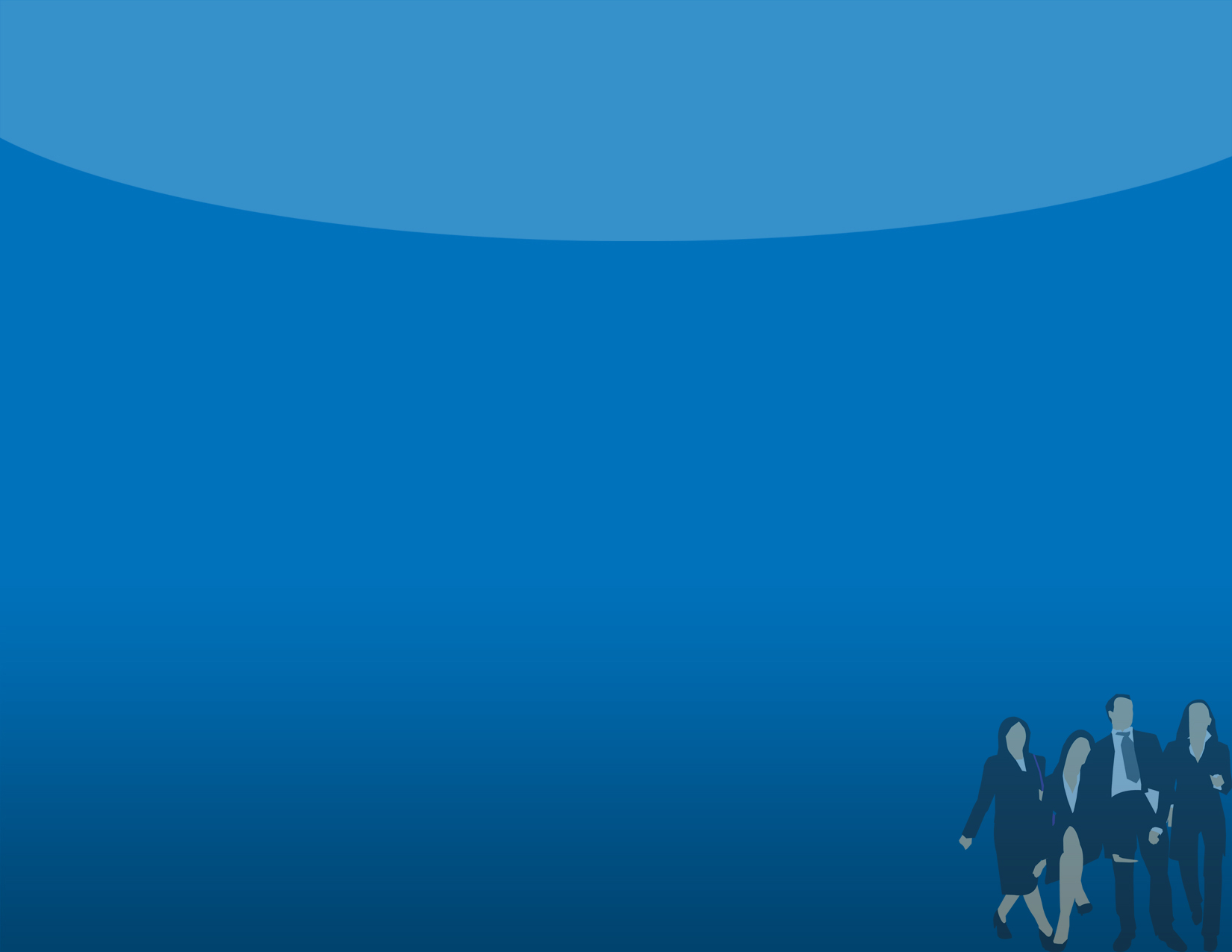 Let’s Identify!
Identify Each Question base on the Case of Heinz Corp by Implementing the report about Social Responsibility and Business Ethics.

Identify all the parties, both internal and external, that are affected in this situation.  How will they be affected by this situation?

Describe the alternatives (give at least 3) Joanne has and the consequences of each action.

Decide which alternative is the most appropriate in this situation.  Explain why.

Identify the weaknesses in internal control in H2 Corp.  Why are these weaknesses?

What internal controls should be put into place to prevent this situation?